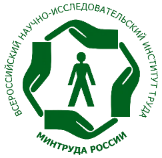 ВНИИ ТРУДА МИНТРУДА РОССИИ
БИЛЕТ В БУДУЩУЮ КАРЬЕРУ:результаты 2018 - I кв. 2019
СТАЖИРОВКИ И ПРАКТИКИ НА БАЗЕ ФГБУ «ВНИИ ТРУДА» МИНТРУДА РОССИИ
май 2019
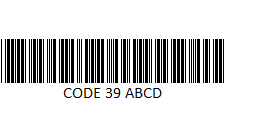 ОСНОВНЫЕ ТЕМЫ ВНИИ ТРУДА ДЛЯ СТАЖИРОВОК
БИЛЕТ В БУДУЩУЮ КАРЬЕРУ
ЦЕЛЕВАЯ МОДЕЛЬ УПРАВЛЕНИЯ ТРУДОВОЙ АКТИВНОСТЬЮ ГРАЖДАН РОССИИ ОТ 15 ДО 70 ЛЕТ
РАЗВИТИЕ ГОСУДАРСТВЕННОЙ СЛУЖБЫ
ПРОИЗВОДИТЕЛЬНОСТЬ 
ТРУДА
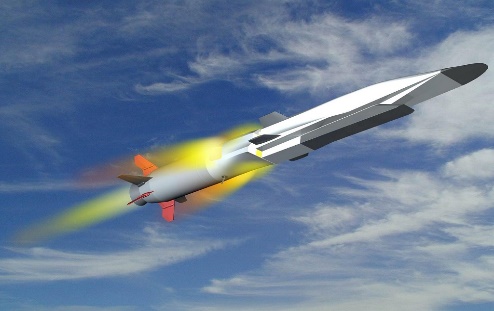 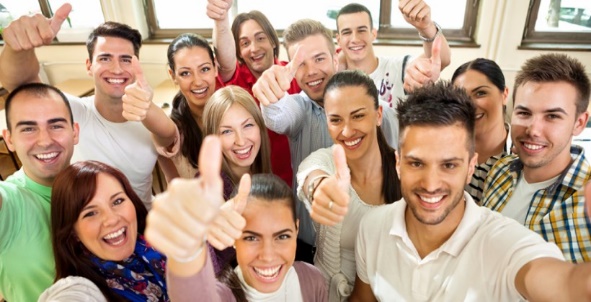 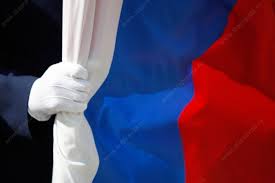 Диагностика уровня зрелости и эффективности программ повышения производительности труда на предприятиях реального сектора экономики (диагностические инструменты, подготовка отчетов по результатам диагностики)
Нет желающих
Диагностика уровня зрелости и эффективности:
Процессов стратегического управления
Процессов организационного проектирования
Кадровых процессов
Конкурса на ГС
ЕСТЬ желающие, но мало
Целевая модель Центров трудовой активности - ЦТА (вместо центров занятости населения)
Проведение конкурса на лучший ЦТА, формирование рейтингов
Методика прогнозирования рынка труда
НЕТ желающих
2
«БИЛЕТ В БУДУЩУЮ КАРЬЕРУ»

ЦЕЛИ
Для партнеров: 
повышение эффективности подготовки кадров для реального сектора экономики и государственной службы

вовлечение студентов в практико-ориентированные НИР и процессы внедрения результатов в практику госслужбы и реального сектора экономики

Для целевой аудитории:
наработка практического опыта по диагностике уровня зрелости организаций, по диагностике уровня развития государственной службы, по подготовке аналитических отчетов по итогам диагностики комплекса факторов, влияющих на производительность и уровень зрелости организации

получение обратной связи о профессиональных и личных качествах, эффективности выполнения задач, в т.ч. для получения рекомендации от ВНИИ труда для Работодателя (реального рынка экономики и государственной службы)
Нет
Мотивации
3
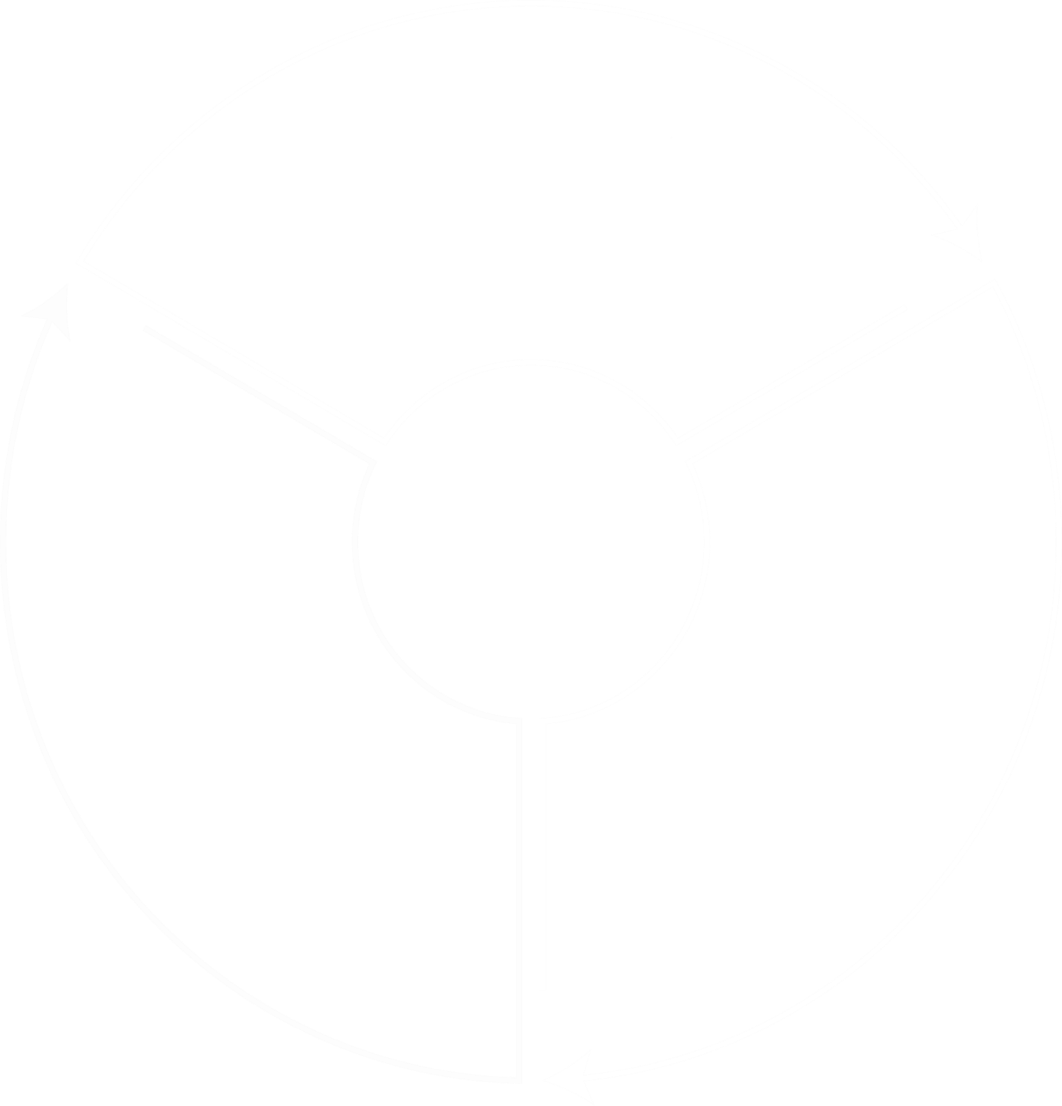 ЭТАПЫ ПРОЕКТА
Образовательный
 критерий
СОБЕСЕДОВАНИЕ И ОЦЕНКА МОТИВАЦИИ СОТРУДНИКАМИ ВНИИ ТРУДА
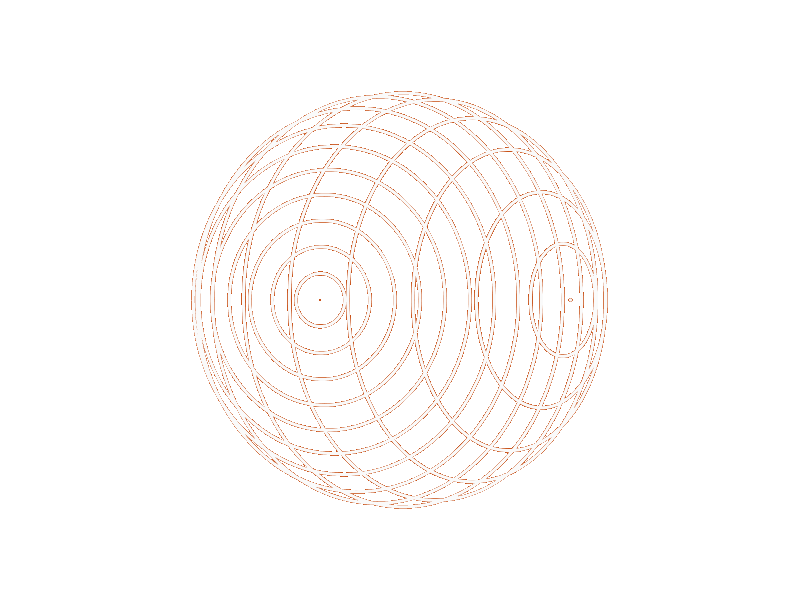 КРИТЕРИИ ОТБОРА:
НАПИСАНИЕ КАНДИДАТОМ МОТИВАЦИОННОГО ПИСЬМА*
Научно-исследовательский потенциал
Мотивационный
 критерий
СОГЛАСОВАНИЕ РЕКОМЕНДАЦИИ ДЕКАНАТОМ
РЕКОМЕНДАЦИЯ 
ОТ КАФЕДРЫ/ КУРАТОРА
РЕКОМЕНДАЦИЯ
1
ЗАЯВКА НА УЧАСТИЕ 
(В СВОБОДНОЙ ФОРМЕ)
*ПИСЬМА КАНДИДАТОВ ОТПРАВЛЯЮТСЯ КООРДИНАТОРОМ СО СТОРОНЫ ОБРАЗОВАТЕЛЬНОЙ ОРГАНИЗАЦИИ КООРДИНАТОРУ СО СТОРОНЫ ВНИИ ТРУДА
отбор
4
ЭТАПЫ ПРОЕКТА
Основные виды работ в рамках тем 
ВНИИ труда 

Сбор, обработка и консолидация данных 
Поиск и анализ информации
Участие в проведении опросов и интервью
Написание отчетов
Подготовка презентационных материалов
Участие в обсуждениях и мозговых штурмах
ПОДГОТОВКА ОТЧЕТА ПО ИТОГАМ РАБОТ
Представление результатов
ВЫПОЛНЕНИЕ РАБОТ:
Анализ
Точность выполнения ТЗ
ОТЧЕТ
СОВМЕСТНАЯ РАЗРАБОТКА ПЛАНА СТАЖИРОВКИ, ПОКАЗАТЕЛЕЙ, ОПИСАНИЕ ОЖИДАЕМОГО РЕЗУЛЬТАТА
ПЛАН СТАЖИРОВКИ
2
ОПРЕДЕЛЕНИЕ РУКОВОДИТЕЛЯ СТАЖИРОВКИ
стажировка
5
ЭТАПЫ ПРОЕКТА
ИНДИВИДУАЛЬНЫЙ ПЛАН РАЗВИТИЯ 
ПО КОМПЕТЕНЦИЯМ:
Анализ и прогнозирование
Коммуникативная компетентность
Результативность и эффективность
Гибкость и оперативность  
Командность
ПОЛУЧЕНИЕ РЕКОМЕНДАЦИЙ ОТ ВНИИ ТРУДА
РЕКОМЕНДАЦИЯ ДЛЯ РАБОТОДАТЕЛЕЙ






ФГБУ «ВНИИ труда» 
МИНТРУДА РОССИИ
ОБРАТНАЯ СВЯЗЬ И ИНДИВИДУАЛЬНЫЙ ПЛАН РАЗВИТИЯ КАРЬЕРЫ ОТ РУКОВОДИТЕЛЯ СТАЖИРОВКИ
ОТЧЕТ УЧАСТНИКА ПЕРЕД КОМИССИЕЙ
Высокая оценка удовлетворенности
Участником стажировки (9,25 из 10 баллов)
3
подведение итогов
6
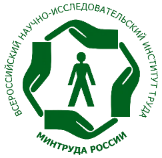 БЛАГОДАРИМ ЗА ВНИМАНИЕ
Сладкова Надежда Михайловна +7 966 137 07 19 n.sladkova@vcot.info
к.п.н. Директор по развитию ФГБУ «ВНИИ труда» МИНТРУДА России 
– куратор стажировок и практик

Ильченко Ольга Александровна   +7 906 759 08 64  o.ilchenko@vcot.info
Руководитель проектов ФГБУ «ВНИИ труда» МИНТРУДА России 
– координатор стажировок и практик

Петрова Светлана Александровна  +7 926 535 20 22 sa-petrova@vcot.info
к.т.н. Директор Ресурсного центра развития государственной службы
ФГБУ «ВНИИ труда» МИНТРУДА России
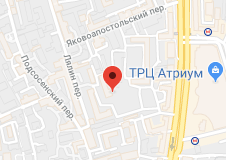 ВНИИ труда
м. Курская
Москва,
Земляной Вал ул., 34
http://www.vcot.info/
https://rost.vcot.info/
7